ด้านที่ 5 ระบบสื่อสาร
การประเมินตนเอง
มีบางส่วน 13 ข้อ
มีครบถ้วน 8 ข้อ
เครื่องวิทยุคมนาคม
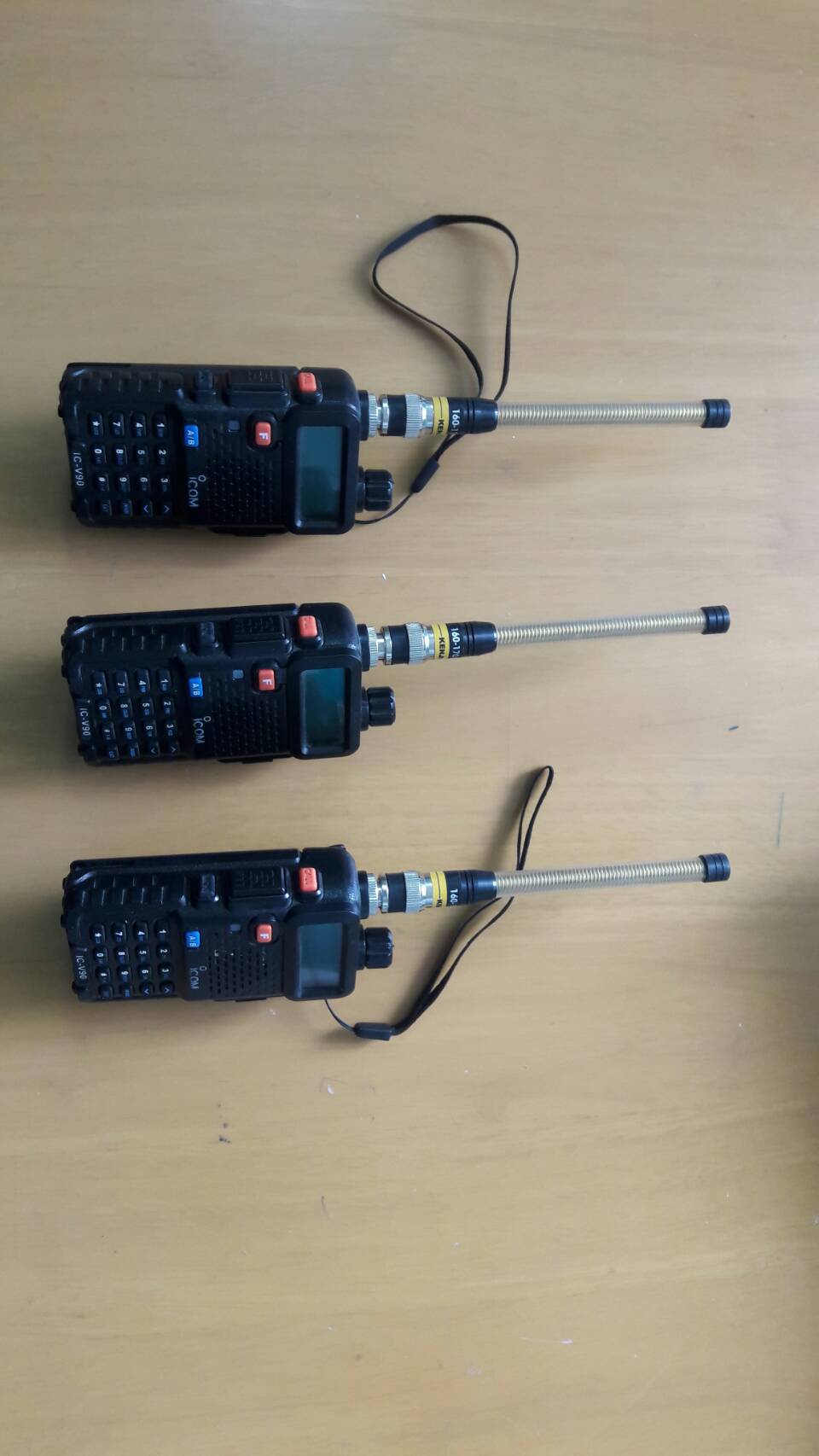 Mobile รถ Ambulance
การขึ้นทะเบียน
อยู่ระหว่างดำเนินการขออนุญาตกับ กสทช.
ผู้ใช้งานยังเคย/ไม่เคยผ่านการอบรม
การซ่อมบำรุงโดยช่าง ร.พ./ช่างบริษัท
โอกาสการพัฒนา
วางแผนการฝึกอบรมแก่บุคลากรผู้ใช้งาน/ช่างซ่อมบำรุง
การซ่อมบำรุงประจำปี
ระบบเรียกพยาบาล
1. Intercom  หัวเตียงผู้ป่วย 
IPD 7 หน่วยงาน(LR PP Med Sur)
2. กริ่งฉุกเฉินในห้องน้ำ ทุกห้อง
OPD ER IPD
กริ่งฉุกเฉิน OR
ผังระบบเรียกพยาบาล
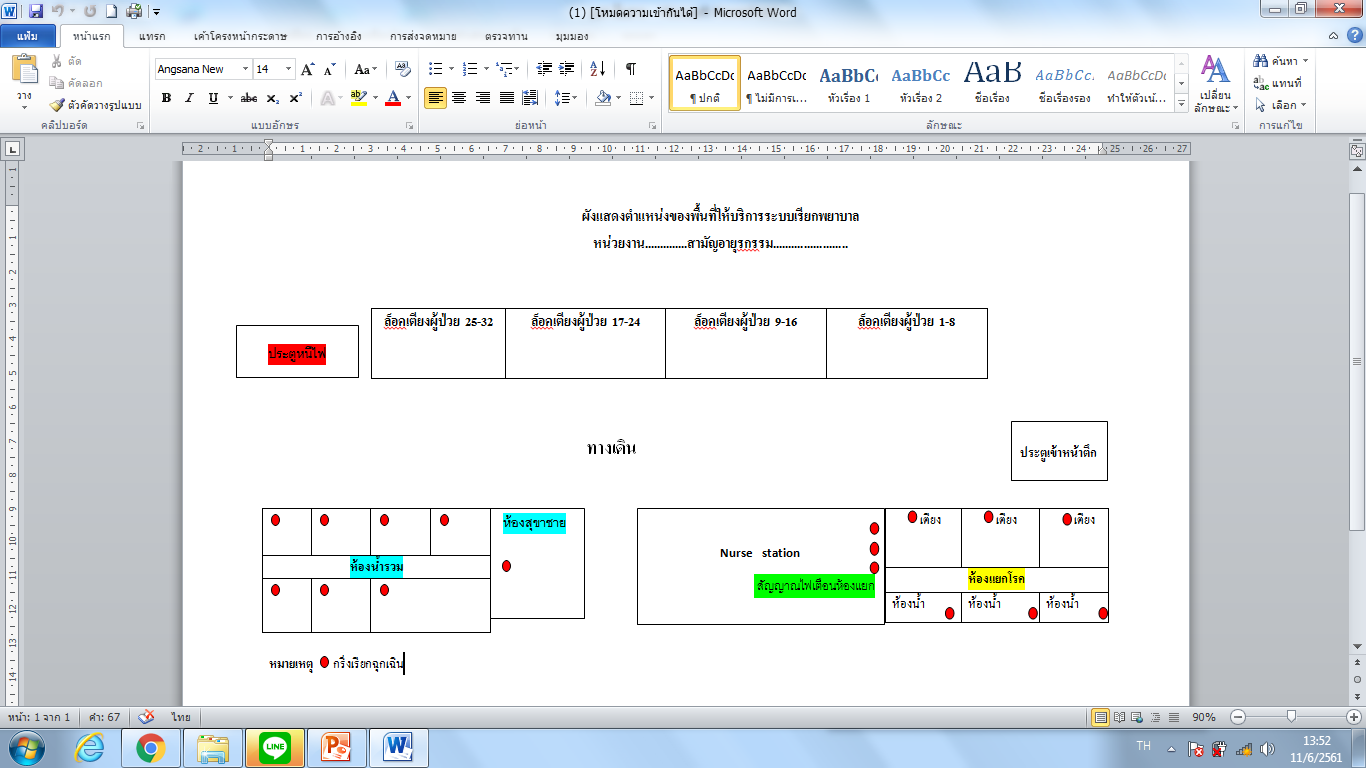 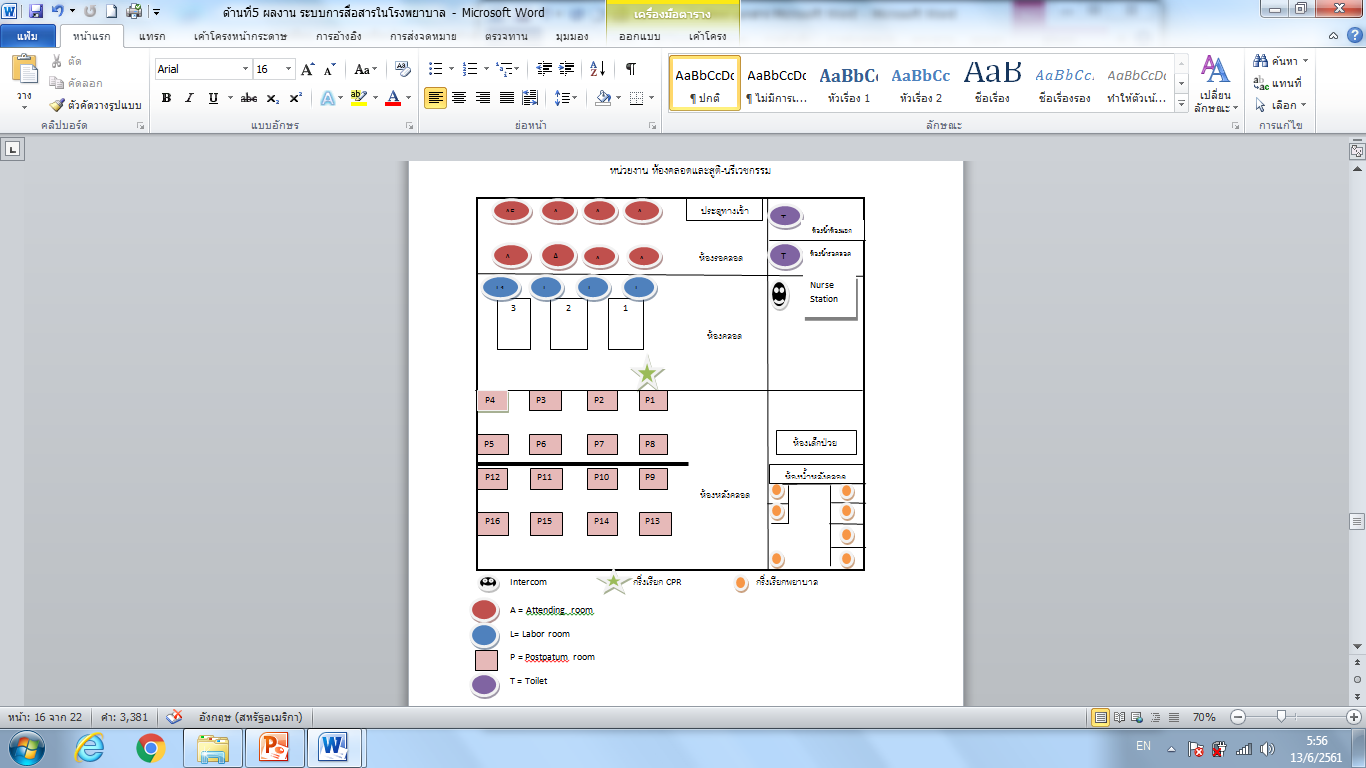 แผนการพัฒนา
การซ่อมบำรุงโดยช่าง รพ.
กล้องวงจรปิด
กล้องวงจรปิด 35 จุด (มหาวิทยาลัยธรรมศาสตร์ ติดตั้ง 4 จุด)
ผู้รับผิดชอบ เจ้าพนักงานโสตทัศนศึกษา 2 คน
การดูแลบำรุงรักษา 1ครั้ง/ปี

	โอกาสพัฒนา
ดำเนินการติดตั้งเพิ่ม 32 จุด
เสียงตามสาย
เสียงตามสาย 21 จุด
ผู้รับผิดชอบ เจ้าพนักงานโสตทัศนศึกษา 2 คน
การดูแลบำรุงรักษา 1ครั้ง/ปี
ระบบเคเบิ้ลทีวี
ติดตั้งระบบเคเบิ้ลทีวีเพื่อให้ความรู้ การสื่อสารข้อมูลกับผู้รับบริการในแผนกผู้ป่วยนอก 
(OPD ER)
ระบบเครือข่ายสื่อสารข้อมูล
บทบาทหน้าที่
พัฒนาระบบสารสนเทศ เทคโนโลยีสารสนเทศ เพื่อสนับสนุนการให้บริการผู้ป่วย การพัฒนาคุณภาพ ของโรงพยาบาลอรัญประเทศ ให้มีคุณภาพที่ดี
ระบบสารสนเทศ
เป้าหมาย
มีข้อมูลสารสนเทศ และเทคโนยีสารสนเทศ 
           ที่เพียงพอพร้อมใช้ได้มาตรฐาน
IT Module    รพท.อรัญประเทศ
ระบบสารสนเทศโปรแกรม HOSxP เชื่อมต่อกับ
          ระบบ LIS (LAB) และระบบ PACs (X-Ray)
ระบบสารสนเทศ Intranet สื่อสารภายใน
ระบบสารสนเทศ Wireless Internet, Internet
ระบบ Network
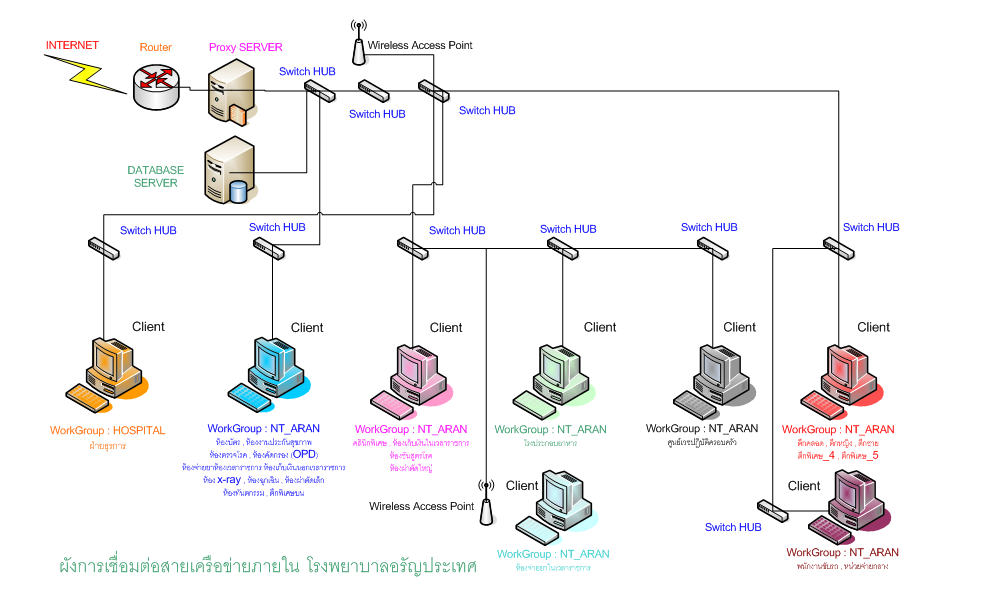 Hardware  Server
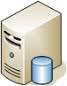 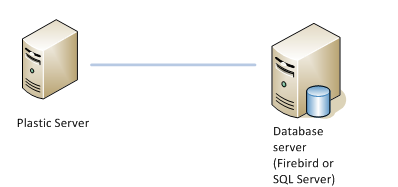 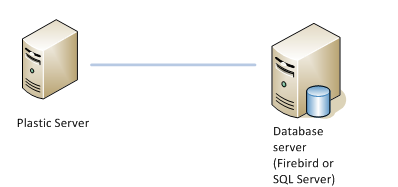 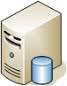 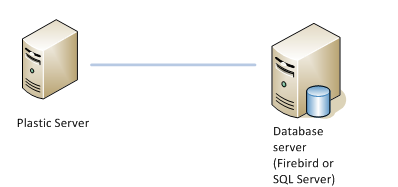 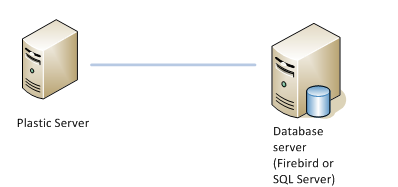 Database
Mirror Database
Internet
Application
LIS
PACs
Software
SAFETY
กำหนดสิทธิตามหน้าที่
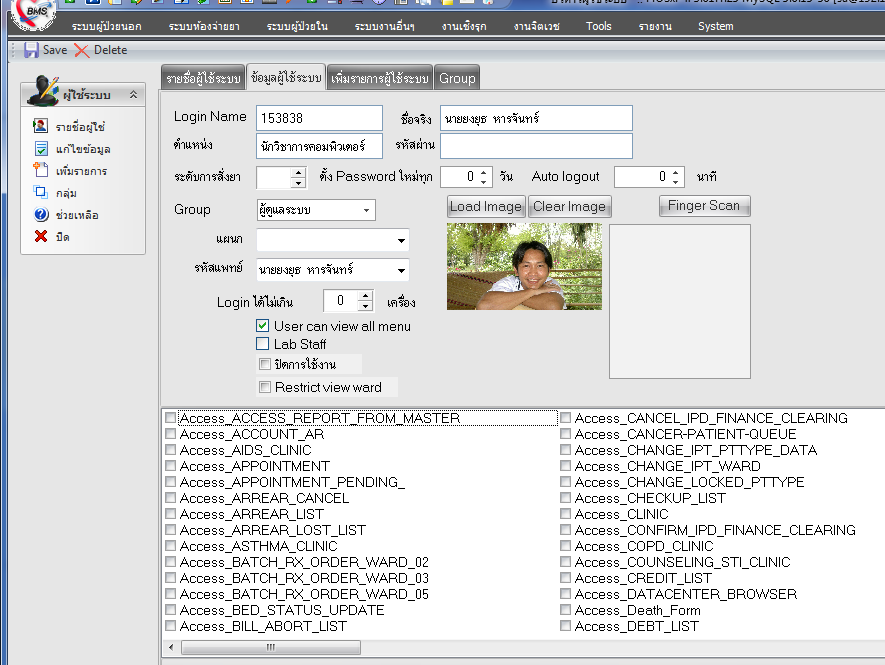 SAFETY
People ware
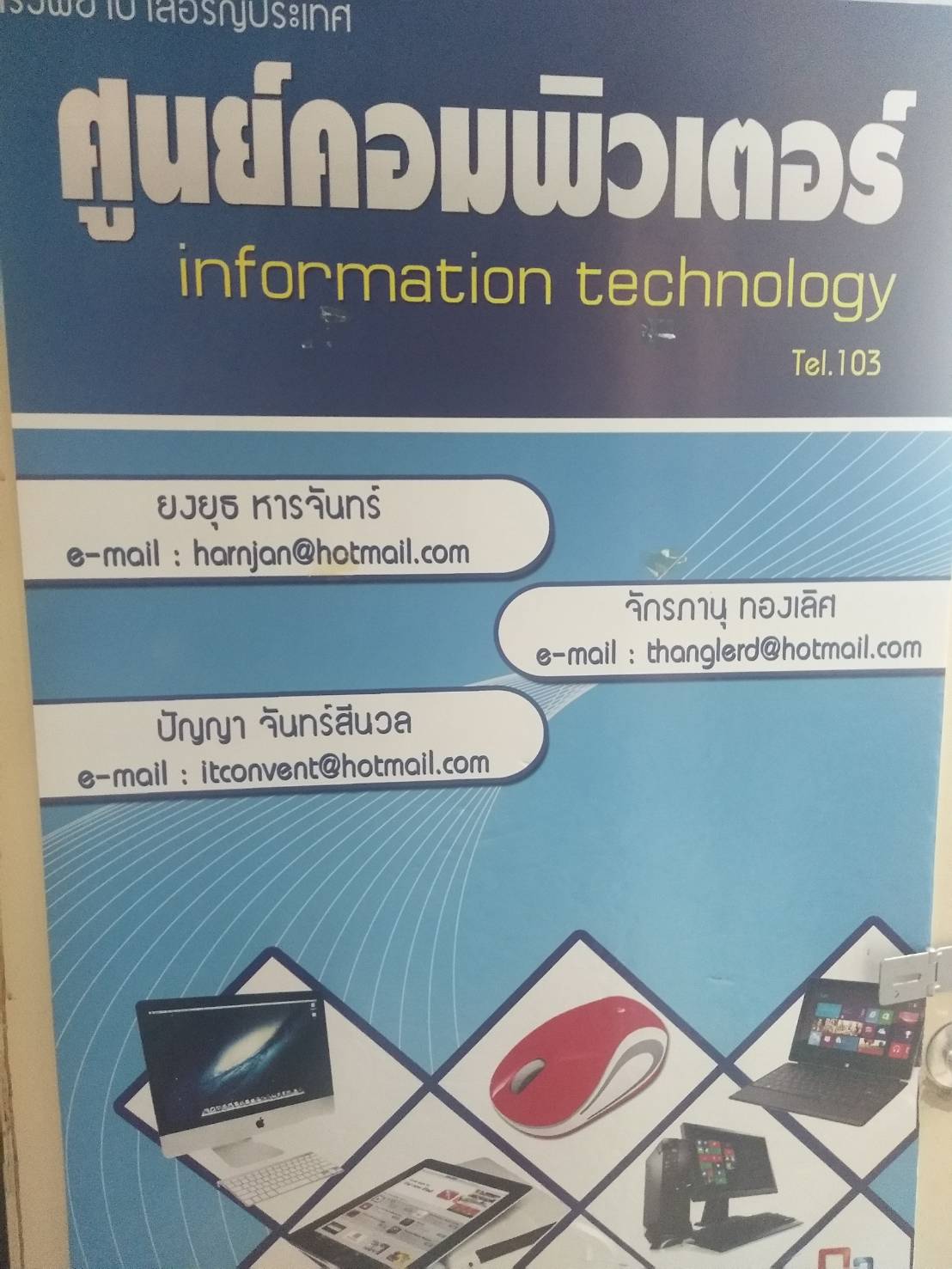 หน้าที่และเป้าหมาย
มีข้อมูลสารสนเทศ และเทคโนโลยีสารสนเทศ เพียงพอพร้อมใช้ได้มาตรฐาน ในแต่ละด้าน เช่น
การดูแลรักษาผู้ป่วย 
การพัฒนาคุณภาพ
1. การดูแลรักษาผู้ป่วย
มีระบบการ เตือนการแพ้ยา ในผู้ป่วยที่แพ้ยาในทุกระบบงาน
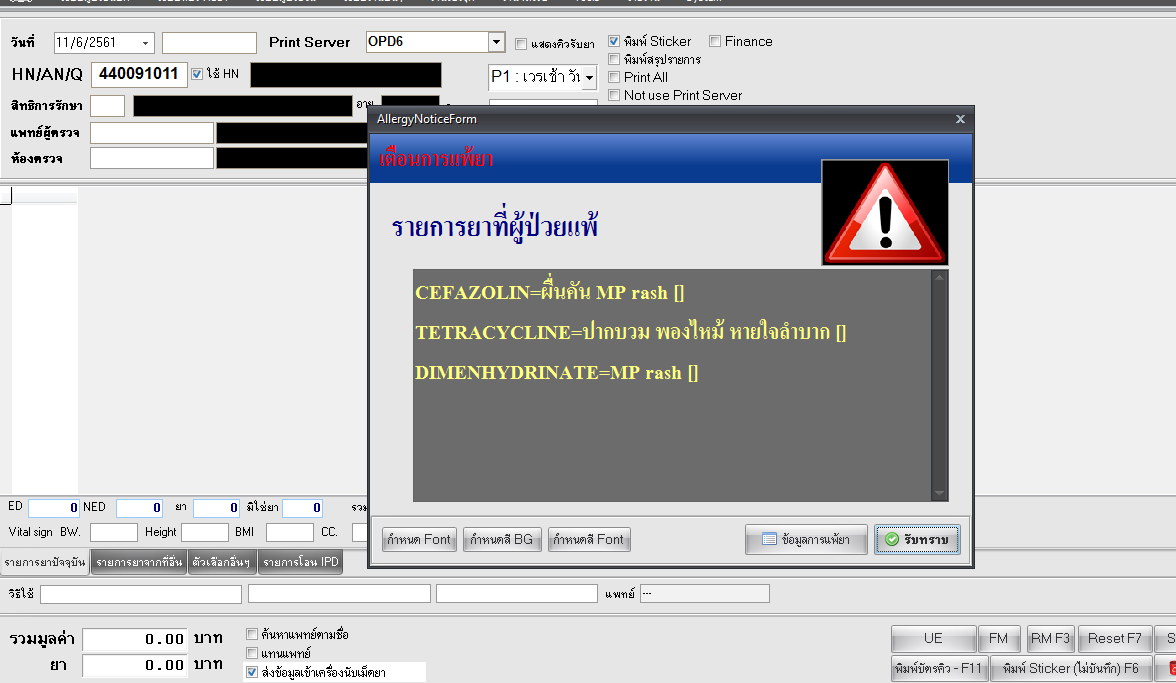 1. การดูแลรักษาผู้ป่วย
มีระบบการ ล็อคไม่ให้จ่ายยา ในผู้ป่วยที่แพ้ยา
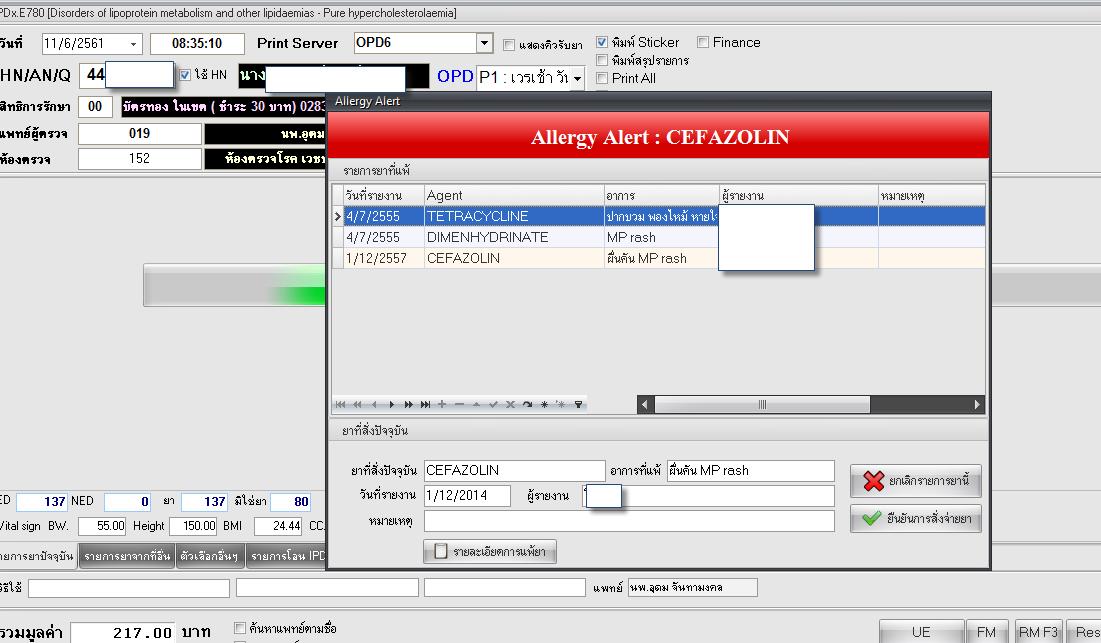 2. ระบบสารสนเทศในการพัฒนาคุณภาพบริการ
โปรแกรม Thai - refer
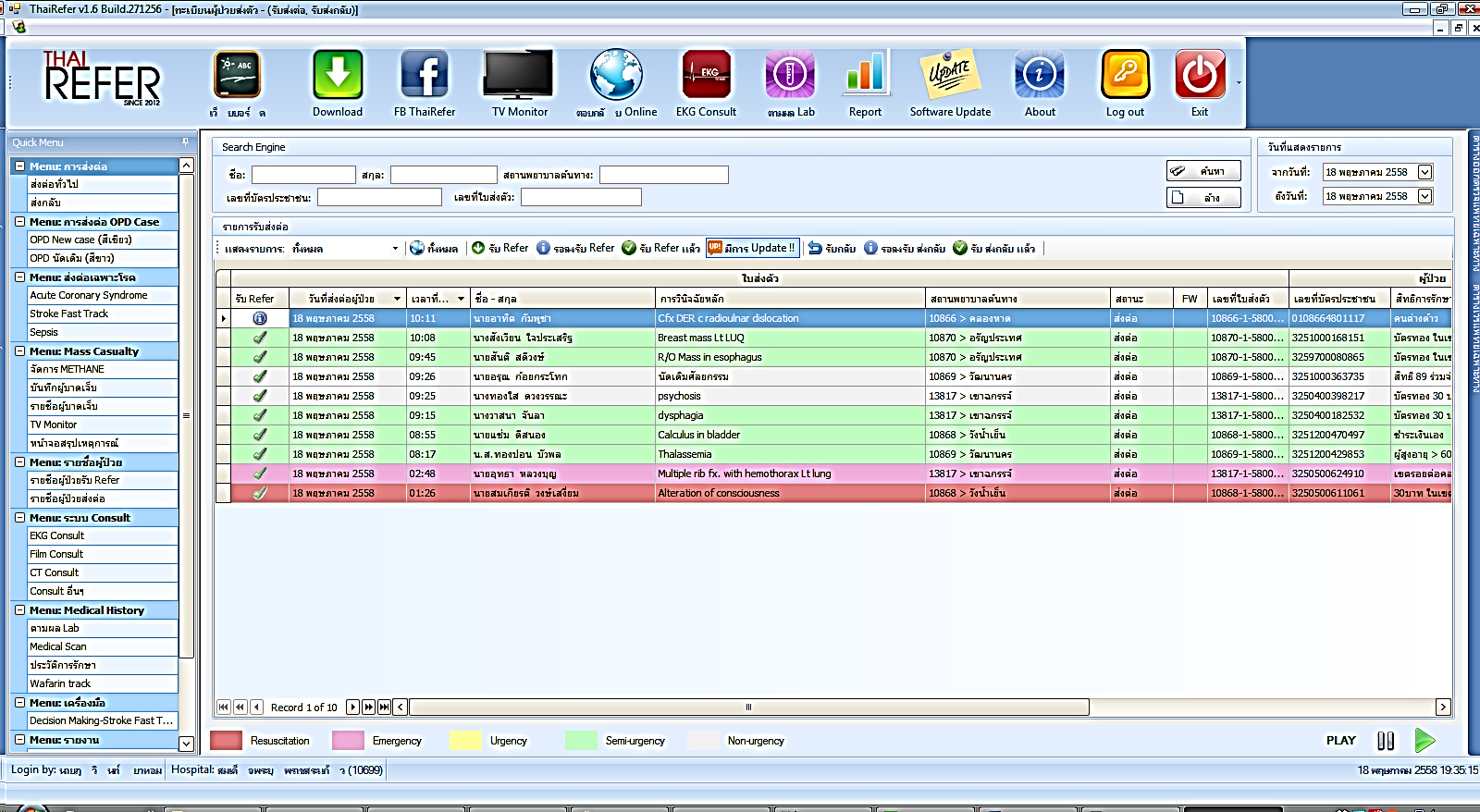 2. ระบบสารสนเทศในการพัฒนาคุณภาพบริการ
โปรแกรมบริหารงานความเสี่ยง
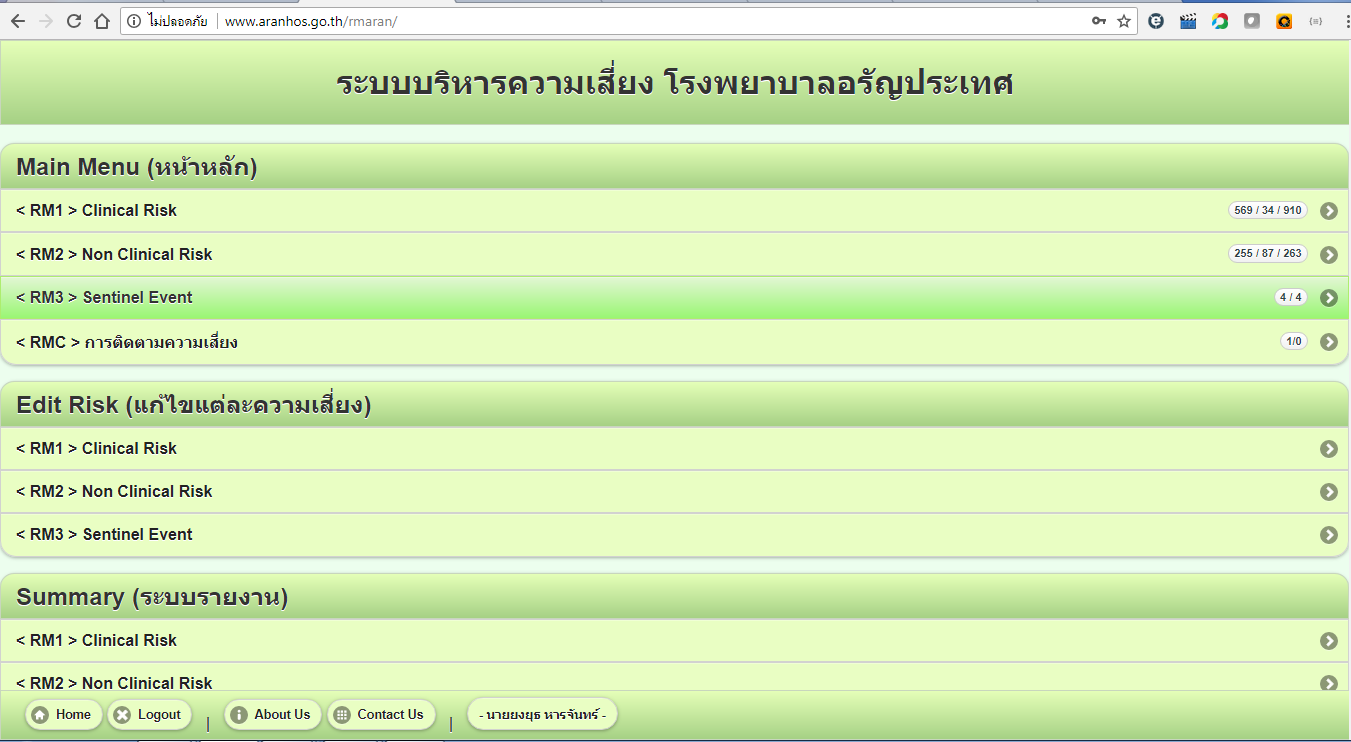 2. ระบบสารสนเทศในการพัฒนาคุณภาพบริการ
โปรแกรมเตือนการอัพเดทข้อมูลข่าวสาร ทางLINE
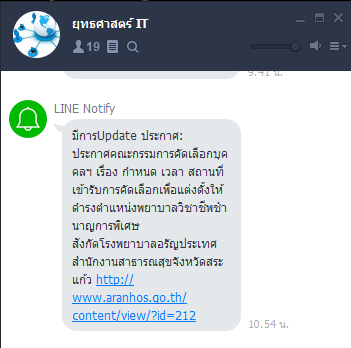 2. ระบบสารสนเทศในการพัฒนาคุณภาพบริการ
โปรแกรมเยี่ยมบ้านโดย อสม ผ่าน APP  NCD@HOME
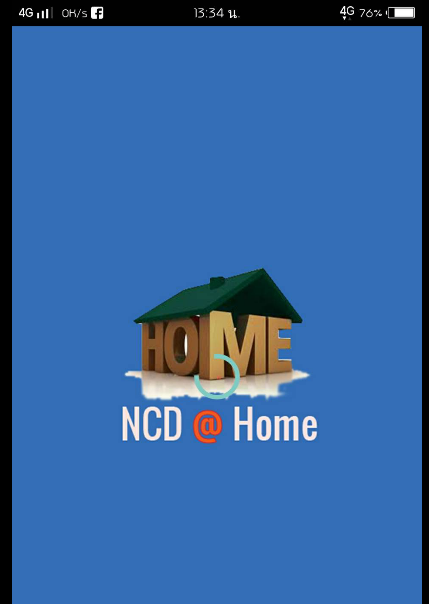 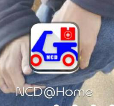 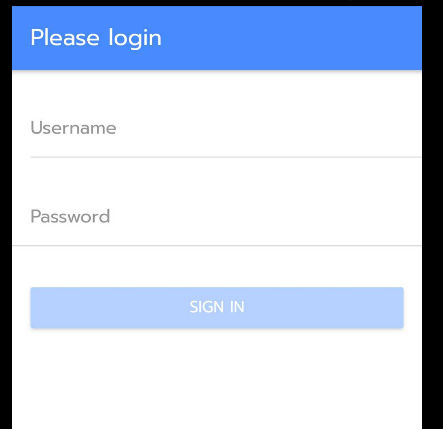 2. ระบบสารสนเทศในการพัฒนาคุณภาพบริการ
โปรแกรมเยี่ยมบ้านโดย อสม ผ่าน APP  NCD@HOME
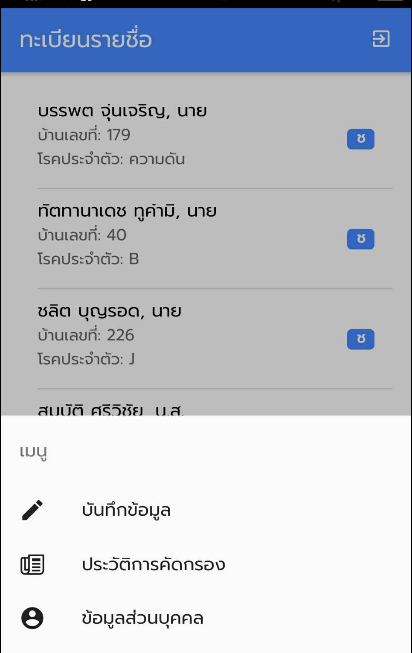 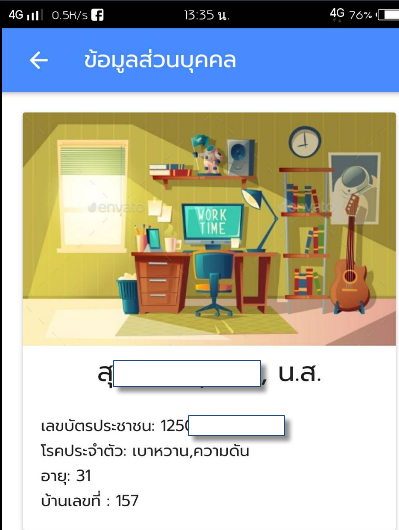 2. ระบบสารสนเทศในการพัฒนาคุณภาพบริการ
โปรแกรมเยี่ยมบ้านโดย อสม ผ่าน APP  NCD@HOME
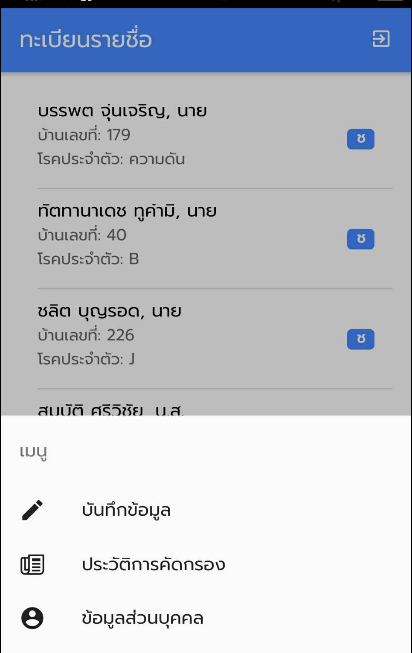 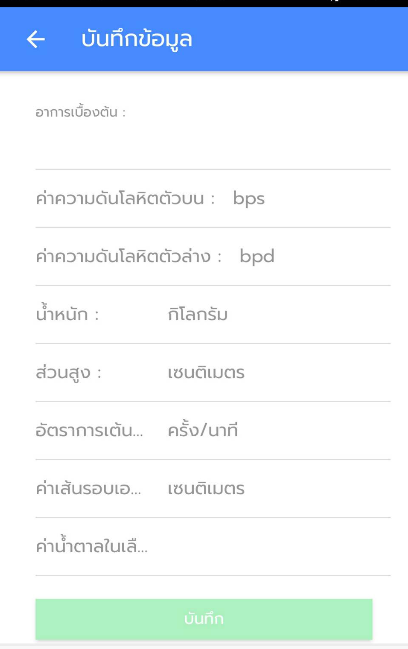 มาตรการความปลอดภัยการใช้ระบบสื่อสาร  การติดตั้ง และการใช้งาน
ระเบียบการดูกล้องวงจรปิด
ระเบียบการเข้าถึงข้อมูลสำคัญในระบบสารสนเทศ
โอกาสพัฒนา
พัฒนาความสมบูรณ์ของการบันทึกเวชระเบียน
ระบบการจองการนัดออนไลน์
ใช้ระบบ Paperless ในหน่วยงานเป้าหมาย(คลินิก)
 ทบทวนการบันทึกข้อมูลทั้งระบบงานที่ให้บริการ